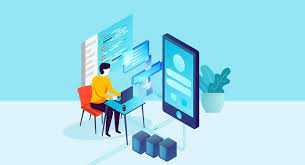 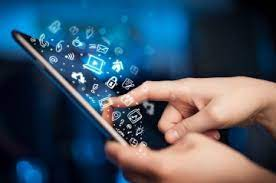 This week’s career of the week is…..
Multimedia Programmer
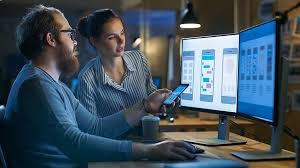 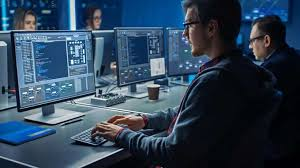 What is it??
Multimedia programmers use specialist software to create multimedia products such as graphics, images, sound, video, animation and text
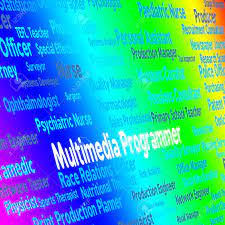 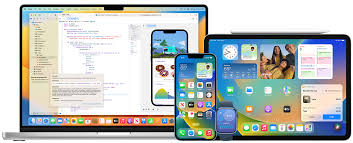 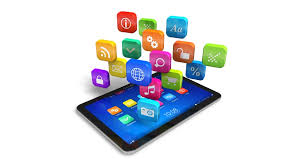 As a multimedia programmer, you'll work with different multimedia features such as text, sound, graphics, digital photography, 2D/3D modelling, animation and video, to create innovative products.

You'll usually work to a designer's specification on multimedia products for websites, DVDs, computer games, mobile apps and interactive animated films.
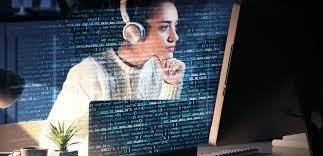 Where could I work?
Multimedia programmers are typically employed in specialist multimedia companies, as well as other organisations that use or create multimedia products.
You can find work as a multimedia programmer within the following industry sectors:
advertising and marketing
broadcasting
education
IT and games
publishing and media
telecommunications - particularly mobile phone suppliers and networks.
Jobs are quite widely available. Locations tend to be in major urban areas, particularly London and the South East, and are concentrated where there are clusters of other creative industries, such as broadcast media, filmmaking and animation.
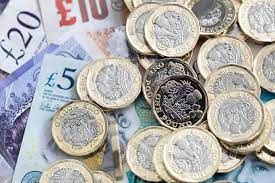 How Much Could I Earn?
Junior salaries start at around £18,000 to £20,000.
With more experience, and responsibility, you can expect to earn in the region of £25,000 to £50,000.
With greater experience and expertise in niche areas, you can earn £55,000+.
What qualifications would I need?
Although this area of work is open to all graduates, a degree in the following relevant subject areas may increase your chances:
computer science or software engineering
engineering or electronics
fine or visual art
graphic design and illustration
interactive or multimedia technology or design and animation
mathematics or physics
spatial design
3D design or digital art.
What other skills might I need?
Interactive design skills, 
programming skills, 
understanding of layout, design and graphics
endless enthusiasm
ability to work effectively in a small project team
good communication skills
logical approach to problem solving
ability to manage a complex range of tasks to meet deadlines.
So what do multimedia programmers do?  Produce things like this!!
https://www.youtube.com/watch?v=9F9i8Q9nmQs&t=170s
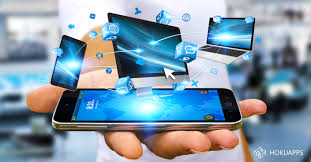 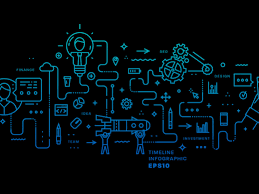